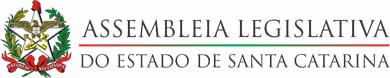 AUDIÊNCIA PÚBLICAORÇAMENTO REGIONALIZADO IMPOSITIVOSIM   OU   NÃO
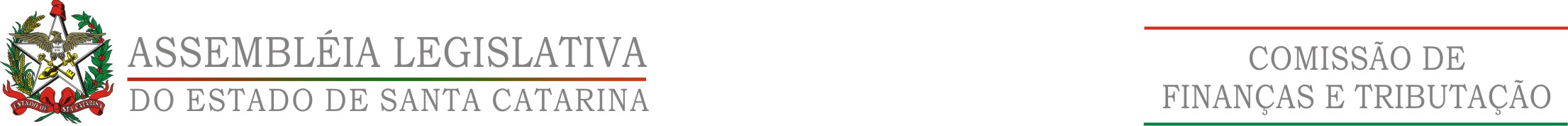 21 DE JUNHO DE 2017
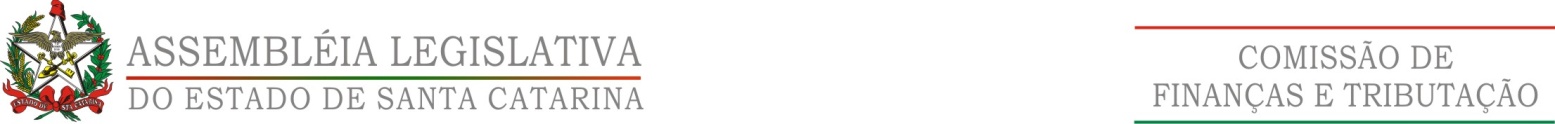 36 REGIÕES
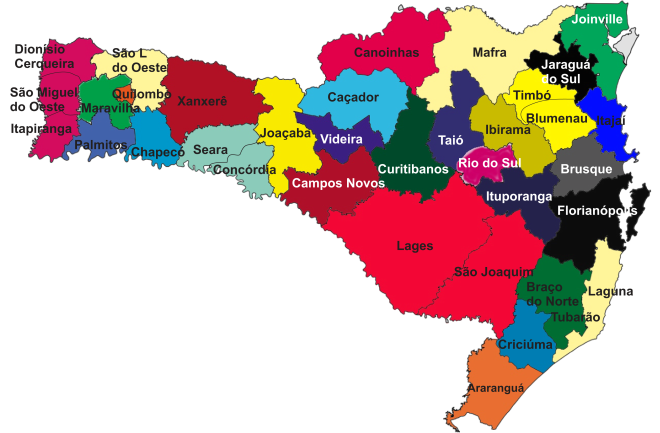 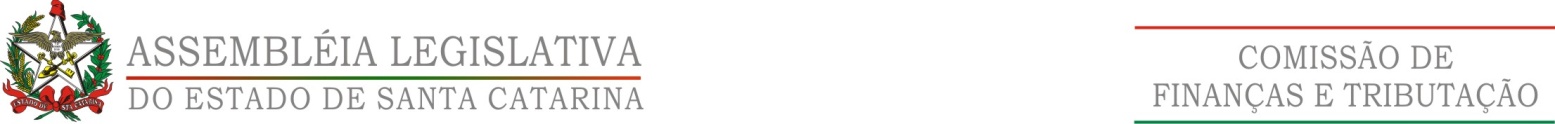 HISTÓRICO DO ORÇAMENTO REGIONALIZADO
A Assembleia Legislativa de Santa Catarina promove o Orçamento Regionalizado há 20 anos.

É com base nas reuniões, que são elencadas as prioridades regionais de cada uma das 36 regiões do Estado.
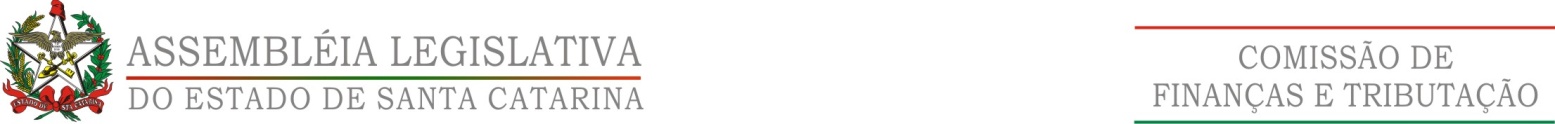 HISTÓRICO DO ORÇAMENTO REGIONALIZADO
A cada quatro anos, as reuniões do Orçamento também elencam 12 prioridades para o Plano Plurianial (PPA) do próximo quatriênio.

Em cada uma das audiências são definidas pela comunidade três ações ou obras que serão incluídas na Lei de Diretrizes Orçamentárias (LDO) e na Lei Orçamentária Anual (LOA) do ano seguinte
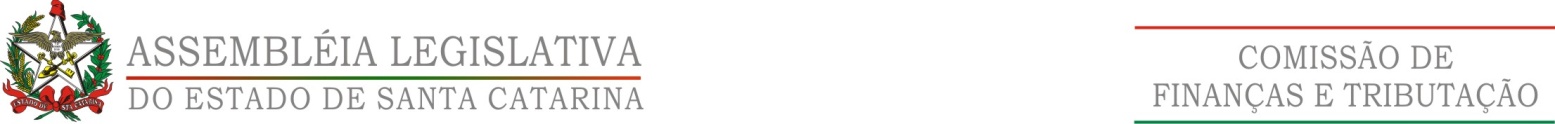 HISTÓRICO DO ORÇAMENTO REGIONALIZADO
1996
O Orçamento Regionalizado surgiu em 1996. 
Projeto de Lei Nº 0071.0/1997 – ora convertido na lei complementar nº 157 – que regulamentaria o parágrafo 2º do artigo 47, parágrafo 5º, 6º e 7º, do artigo 120 da Constituição Estadual. 
As emendas inseriram na legislação estadual a obrigatoriedade da realização de audiências para subsidiar o processo de elaboração de matérias orçamentárias e determinaram que caberia ao Parlamento Estadual priorizar as decisões regionais na forma de emendas ao projeto do PPA.
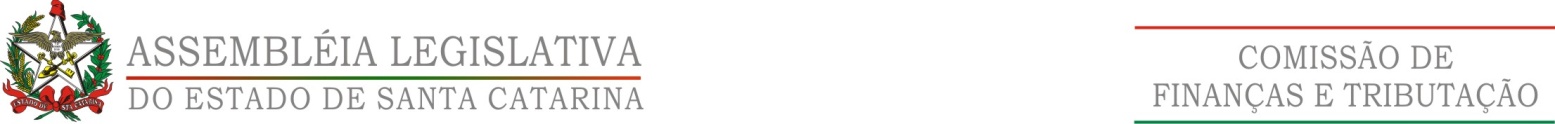 HISTÓRICO DO ORÇAMENTO REGIONALIZADO
As reuniões do Orçamento, que inicialmente eram realizadas em nove regiões do Estado, levavam muito público, especialmente lideranças aos encontros.

Entre 2002 e 2013, o público se afastou dos encontros das Audiências do Orçamento Regionalizado e, em algumas reuniões, o público não passava de 10 pessoas.
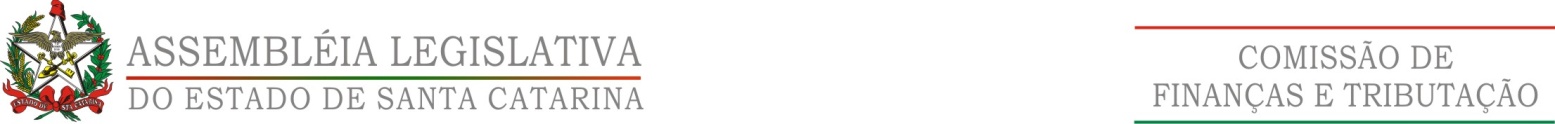 HISTÓRICO DO ORÇAMENTO REGIONALIZADO
Participação pública ao longo dos anos
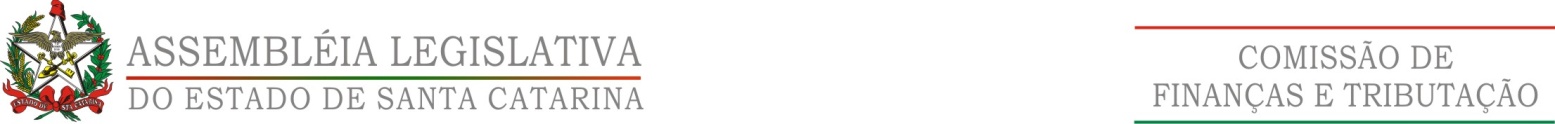 HISTÓRICO DO ORÇAMENTO REGIONALIZADO
2007
Uma Proposta de Emenda à Constituição é apresentada e sugere acrescentar os artigos 120-A e 120-B à Constituição do Estado. 
O artigo 120 A – Define que as ações elencadas nas audiências do Orçamento Regionalizado que não fossem contempladas pelo Plano Plurianual e da Lei Orçamentária Anual fossem incluídas como emendas pela Comissão Permanente Competente da Alesc.
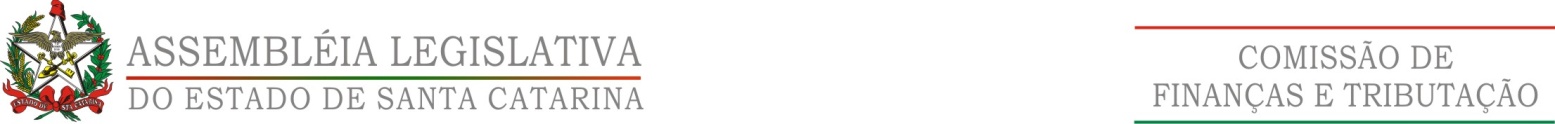 HISTÓRICO DO ORÇAMENTO REGIONALIZADO
2013
A Comissão de Finanças e Tributação, por meio do seu então presidente, deputado Gilmar Knaesel resgatou a Proposta de Emenda Constitucional (PEC) que torna impositiva a execução do orçamento estadual.
 Em tramitação desde 2007, a proposta da bancada do PP (Deputado Joares Ponticelli) voltou  a ser debatida, agora na forma de um substitutivo global apresentado pelo relator Deputado Marcos Vieira e com o apoio da maioria dos deputados.
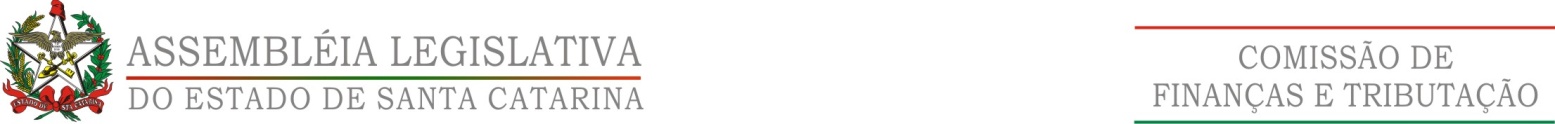 HISTÓRICO DO ORÇAMENTO REGIONALIZADO
2014
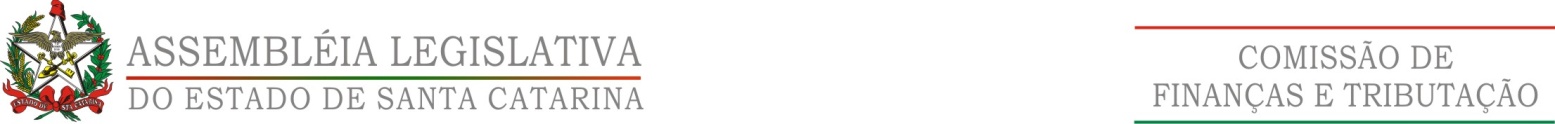 HISTÓRICO DO ORÇAMENTO REGIONALIZADO
2014
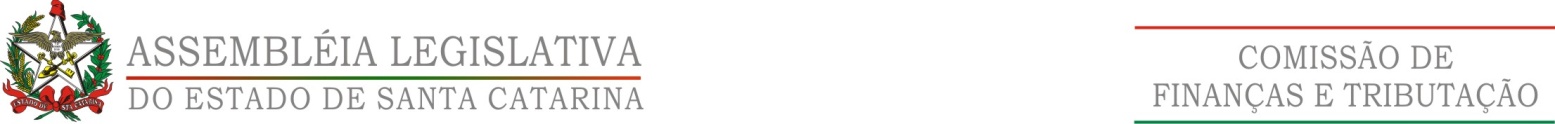 HISTÓRICO DO ORÇAMENTO REGIONALIZADO
2014
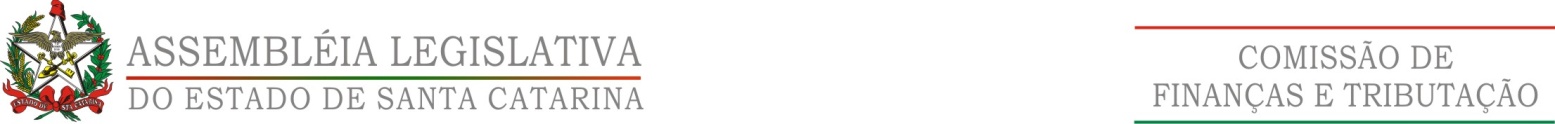 HISTÓRICO DO ORÇAMENTO REGIONALIZADO
2014
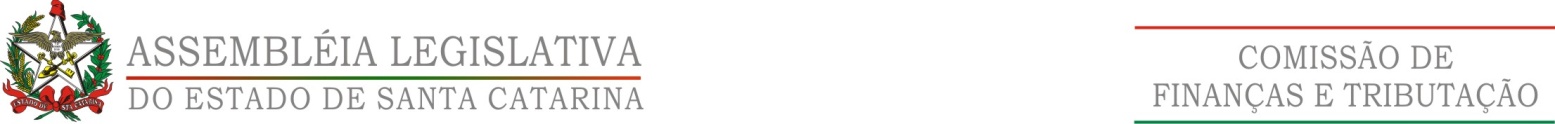 HISTÓRICO DO ORÇAMENTO REGIONALIZADO
2014
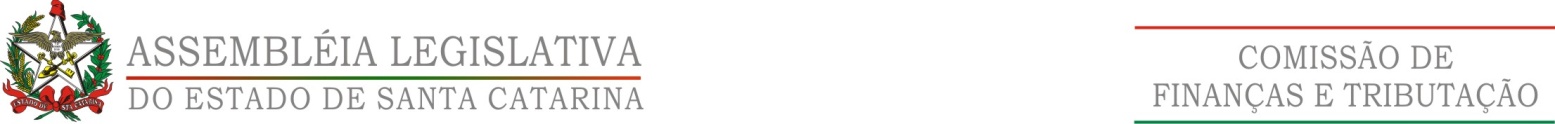 HISTÓRICO DO ORÇAMENTO REGIONALIZADO
2014
1º Turno
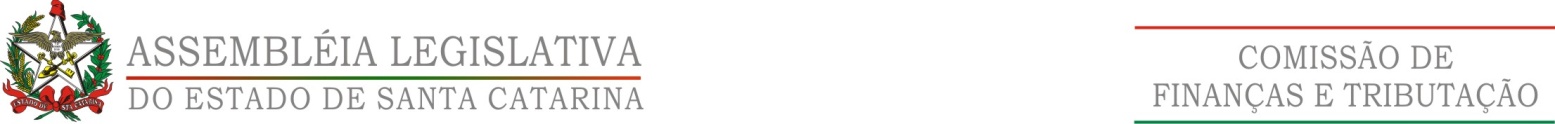 HISTÓRICO DO ORÇAMENTO REGIONALIZADO
2014
1º turno
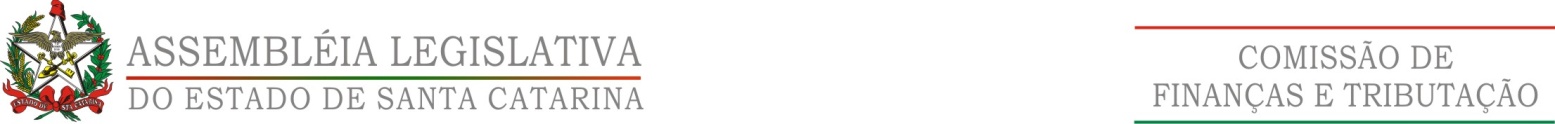 HISTÓRICO DO ORÇAMENTO REGIONALIZADO
2014
2º Turno
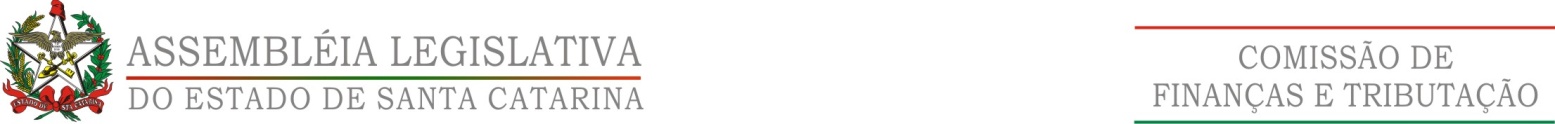 HISTÓRICO DO ORÇAMENTO REGIONALIZADO
2014
2º turno
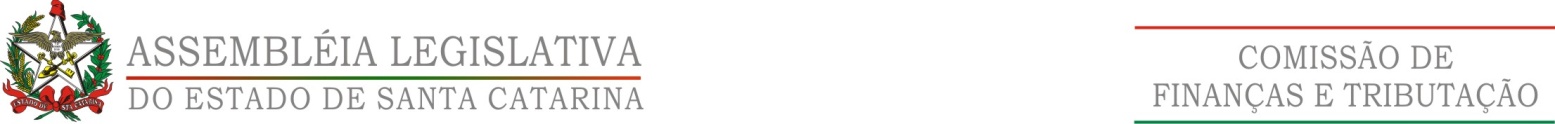 HISTÓRICO DO ORÇAMENTO REGIONALIZADO
Com a decisão, se torna obrigatória a execução das prioridades elencadas durante as audiências públicas do Orçamento Regionalizado, realizadas anualmente pelo Parlamento, o chamado orçamento impositivo. 
A PEC define o caráter impositivo para às ações estabelecidas durante as consultas regionais promovidas pela Assembleia Legislativa.
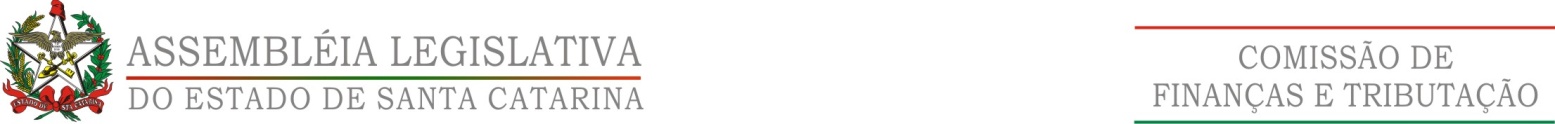 HISTÓRICO DO ORÇAMENTO REGIONALIZADO
31/05/2016
A Comissão de Finanças e Tributação apresenta minuta de Projeto de Lei Complementar de número 004/2016 para regulamentar o artigo 120-A da Constituição Estadual que tornaram obrigatórias a execução das ações, pelo governo, das demandas elencadas nas audiências públicas do Orçamento Regionalizado
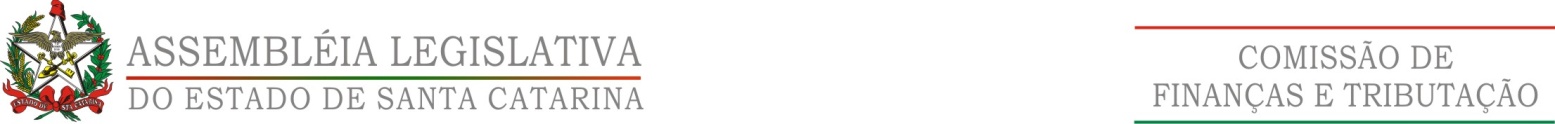 HISTÓRICO DO ORÇAMENTO REGIONALIZADO
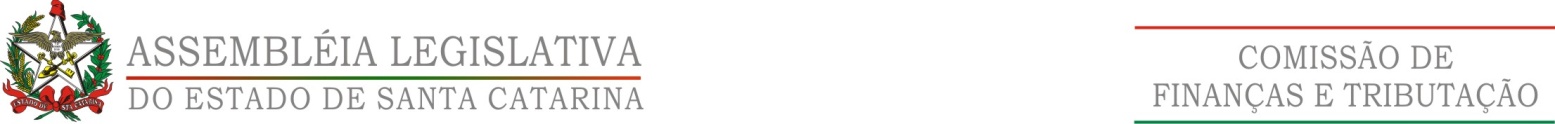 HISTÓRICO DO ORÇAMENTO REGIONALIZADO
13/06/2016
A Comissão de Constituição e Justiça aprova o PLC 4/2016 que regulamenta o artigo 120-B da Constituição do Estado de Santa Catarina.
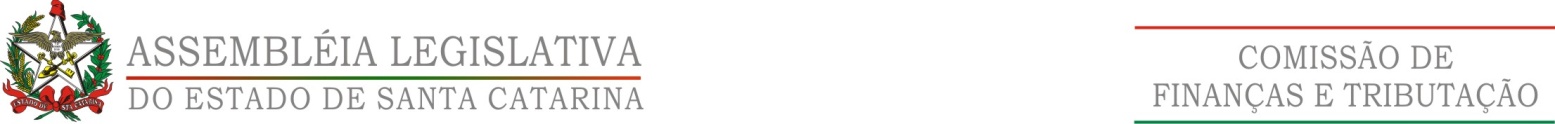 HISTÓRICO DO ORÇAMENTO REGIONALIZADO
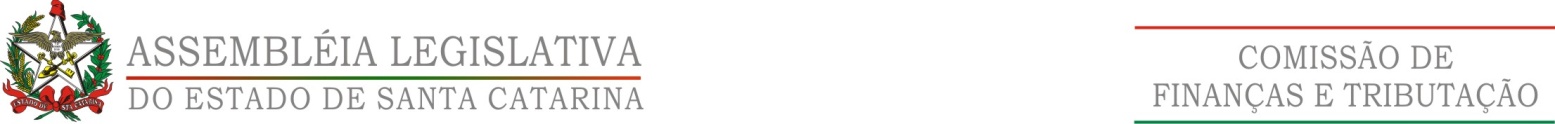 HISTÓRICO DO ORÇAMENTO REGIONALIZADO
31/05/2017
Aprovada a realização da Audiência Pública, na Assembleia Legislativa, para debater o Orçamento Regionalizado Impositivo e a continuidade ou não das reuniões.
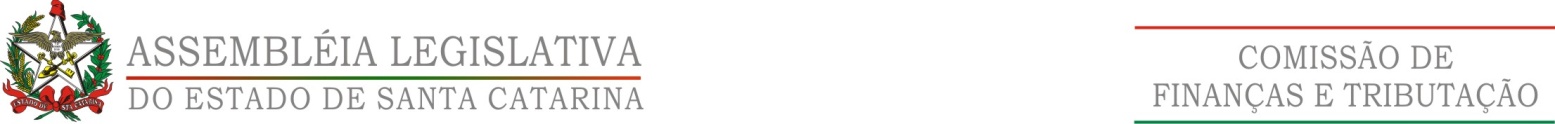 HISTÓRICO DO ORÇAMENTO REGIONALIZADOJoaçaba - 1999
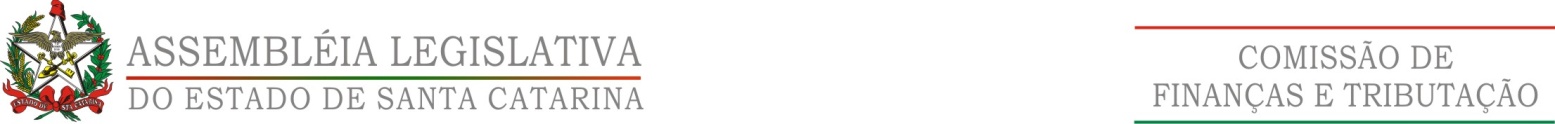 HISTÓRICO DO ORÇAMENTO REGIONALIZADOCriciúma - 2000
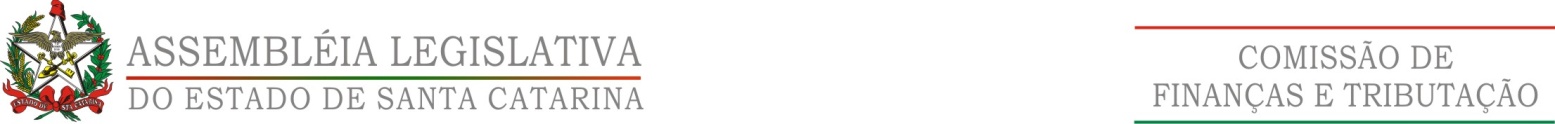 HISTÓRICO DO ORÇAMENTO REGIONALIZADOItajaí - 2003
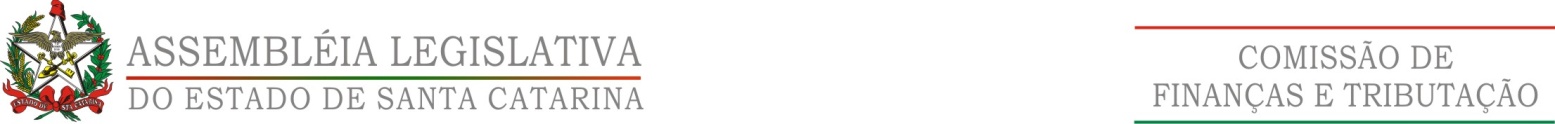 HISTÓRICO DO ORÇAMENTO REGIONALIZADO
Chapecó - 2009
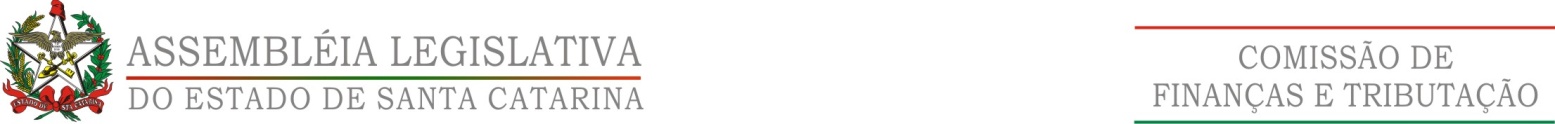 HISTÓRICO DO ORÇAMENTO REGIONALIZADOJoinville – 2010
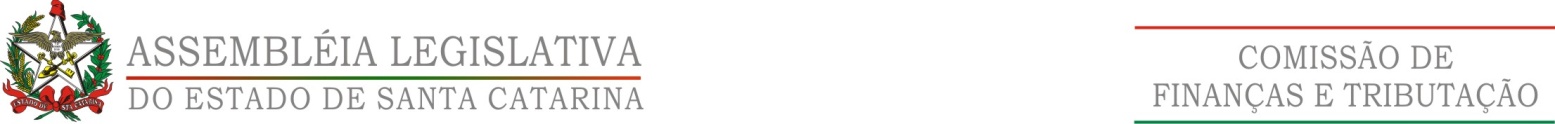 HISTÓRICO DO ORÇAMENTO REGIONALIZADOMaravilha – 2011
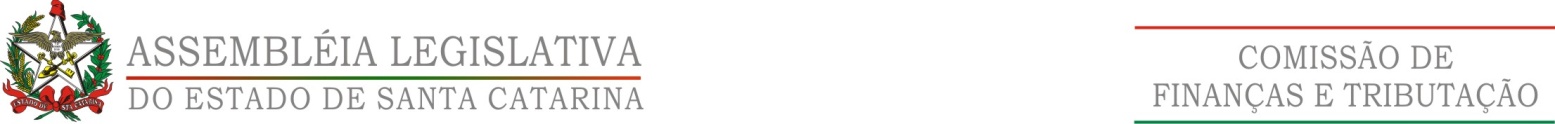 HISTÓRICO DO ORÇAMENTO REGIONALIZADOCanoinhas – 2012
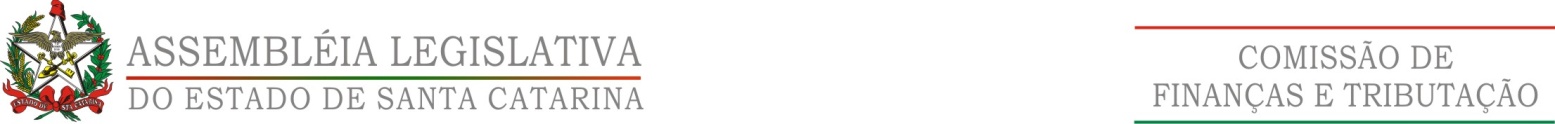 HISTÓRICO DO ORÇAMENTO REGIONALIZADOCaçador – 2013
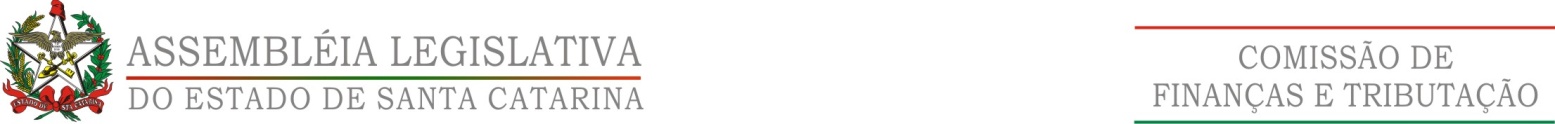 HISTÓRICO DO ORÇAMENTO REGIONALIZADOSão Miguel do Oeste – 2014
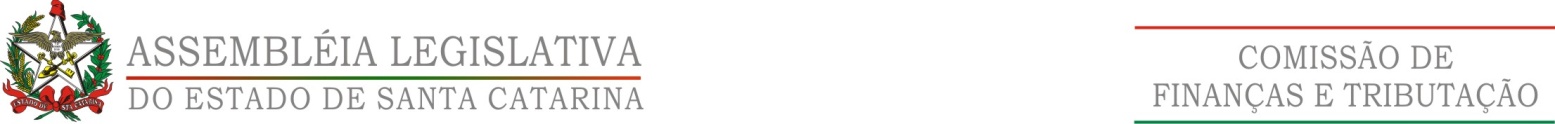 HISTÓRICO DO ORÇAMENTO REGIONALIZADOFlorianópolis 2015
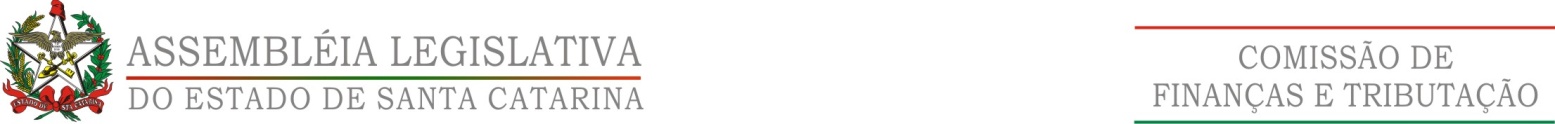 HISTÓRICO DO ORÇAMENTO REGIONALIZADOCriciúma 2016
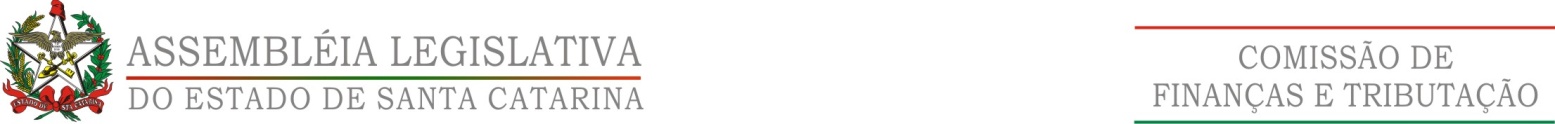 CONSTITUIÇÃO DO ESTADO DE SANTA CATARINA
Art. 120-A – Recebidos os projetos do Plano Plurianual e da Lei Orçamentária Anual e constatado não haverem sido integralmente contempladas as prioridades estabelecidas nas audiências públicas regionais, a Assembleia Legislativa as incluirá como emenda da competente comissão técnica permanente no texto legislativo a ser submetido à deliberação do Plenário.
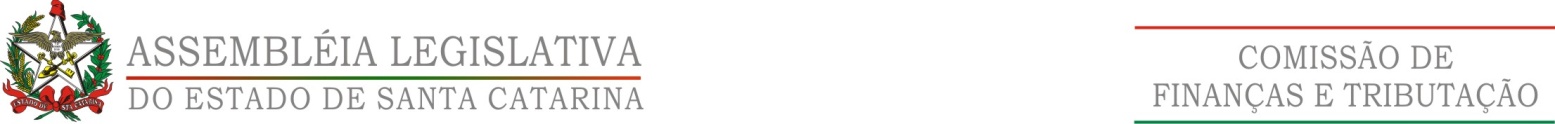 CONSTITUIÇÃO DO ESTADO DE SANTA CATARINA
Art. 120 – B -  É de execução impositiva a programação constante da Lei Orçamentária Anual relativa às prioridades nas audiências públicas regionais, nos termos da lei complementar.
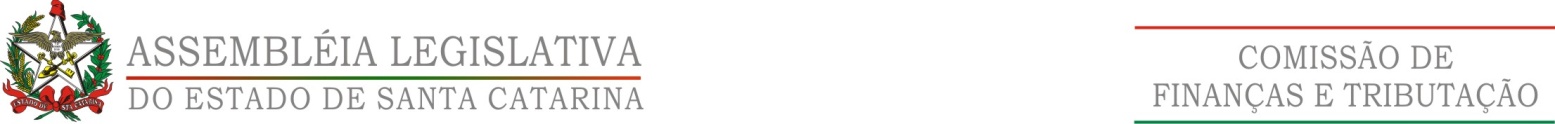 PLC 0004.0/2016
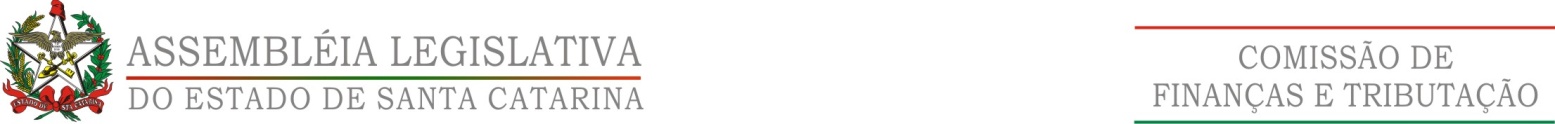 PLC 0004.0/2016
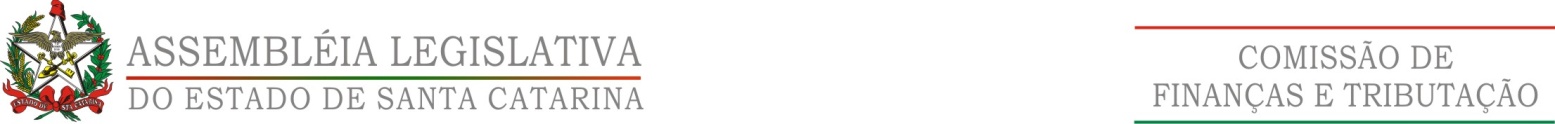 PLC 0004.0/2016
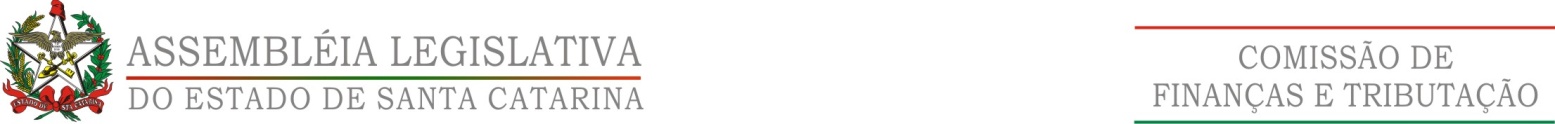 PLC 0004.0/2016
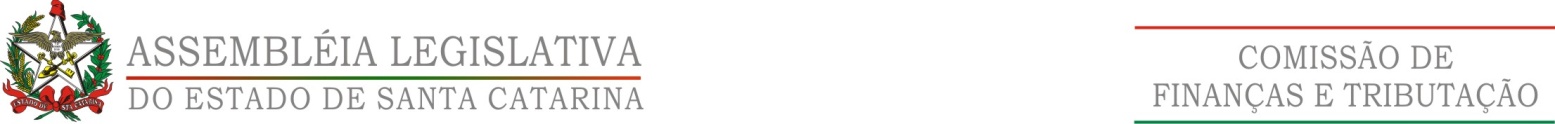 PLC 0004.0/2016
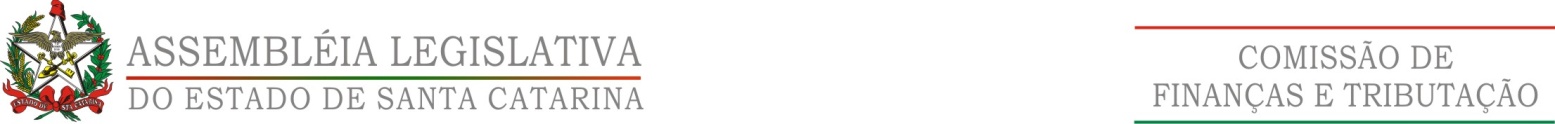 PLC 0004.0/2016
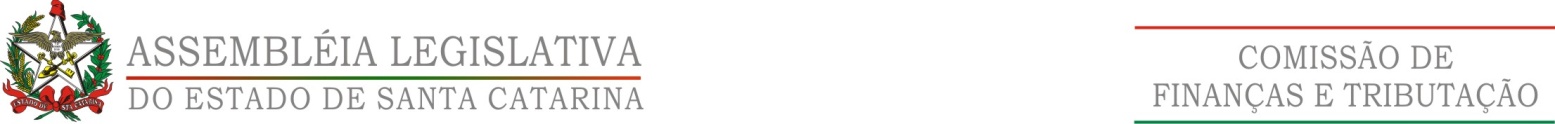 PLC 0004.0/2016
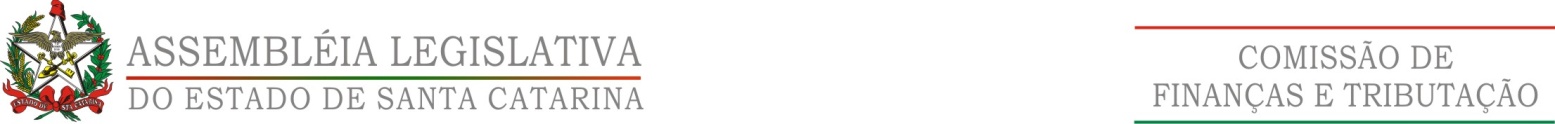 PLC 0004.0/2016
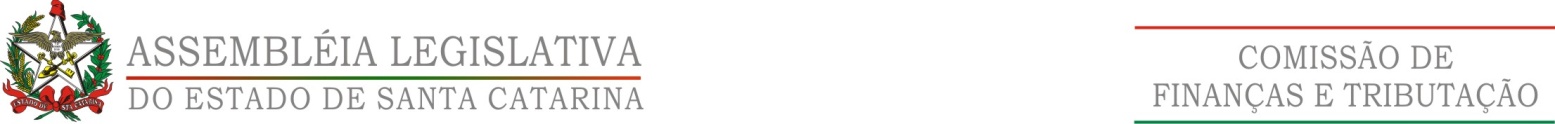 PLC 0004.0/2016
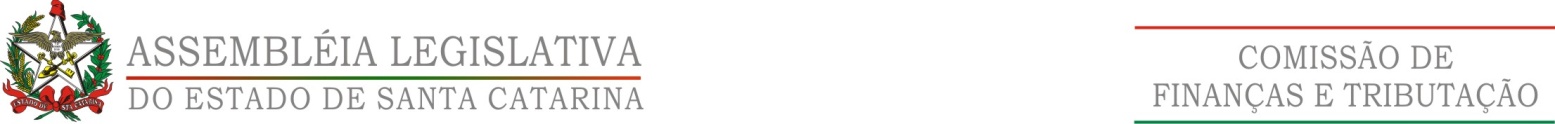 PLC 0004.0/2016
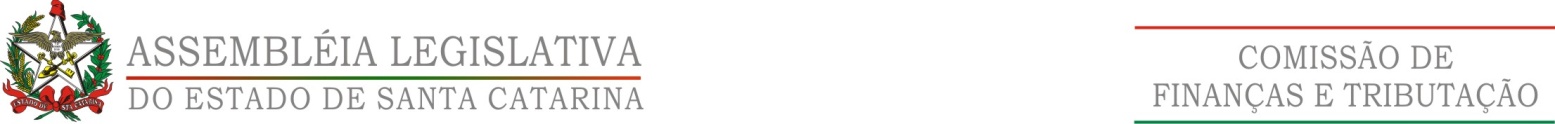 PLC 0004.0/2016
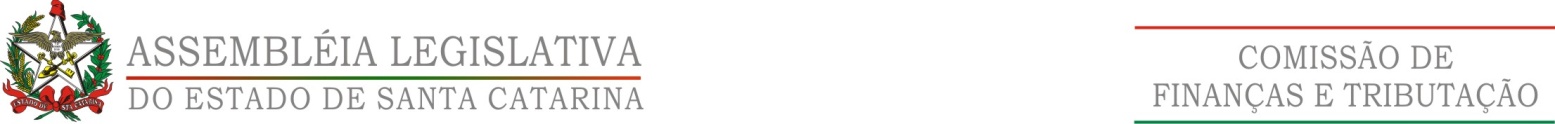 PLC 0004.0/2016
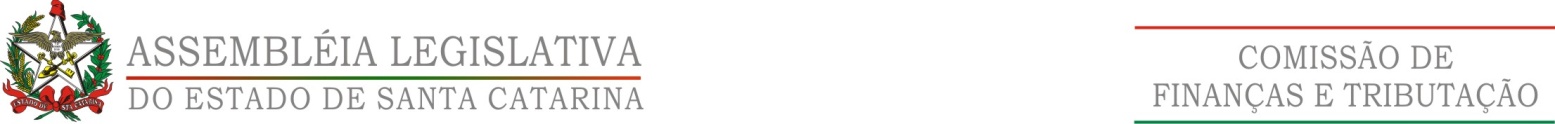 PLC 0004.0/2016
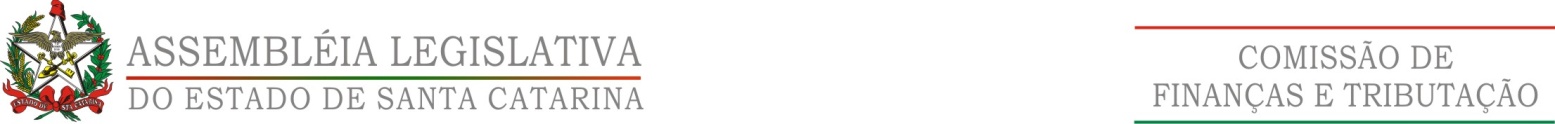 PLC 0004.0/2016
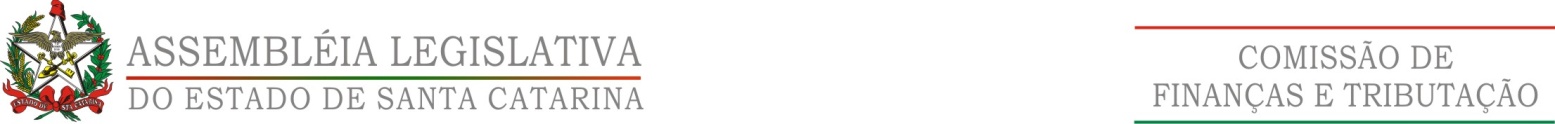 PLC 0004.0/2016
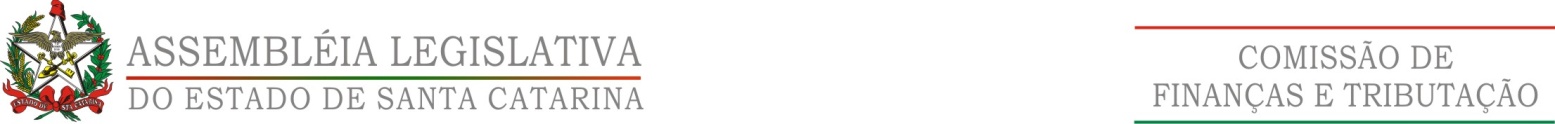 PLC 0004.0/2016
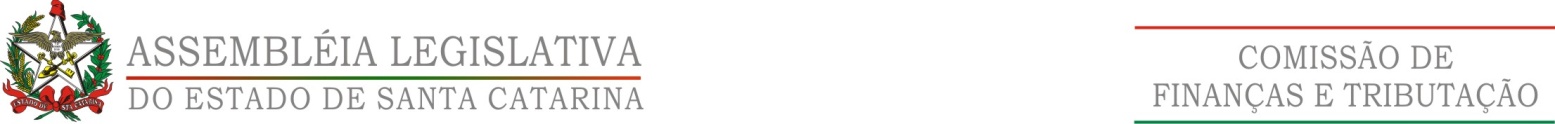 PLC 0004.0/2016
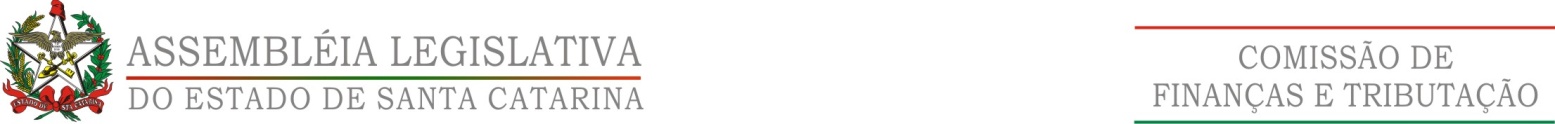 PLC 0004.0/2016
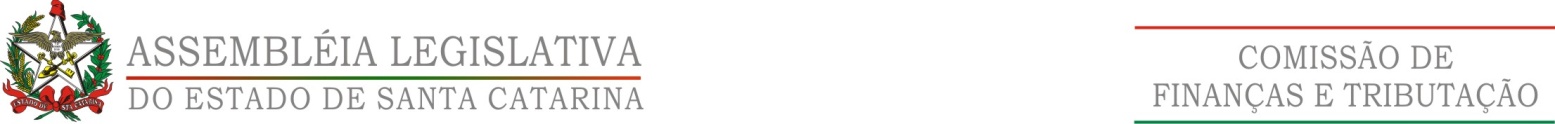 PLC 0004.0/2016
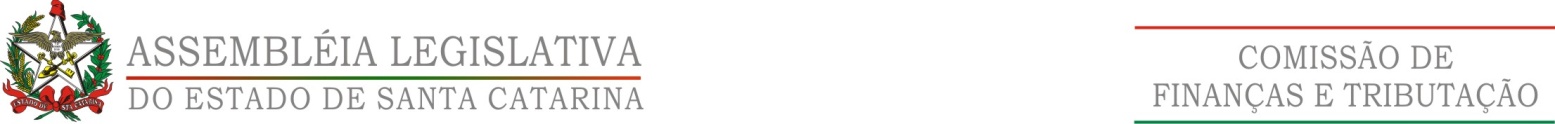 PLC 0004.0/2016
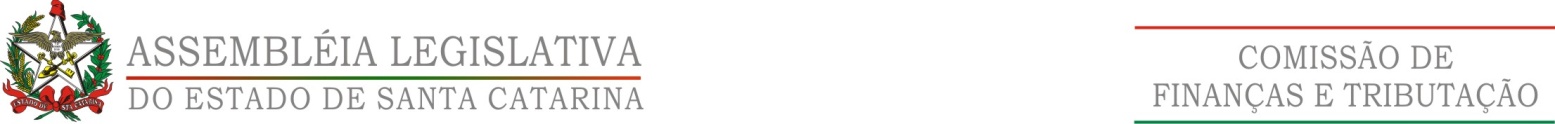 PLC 0004.0/2016
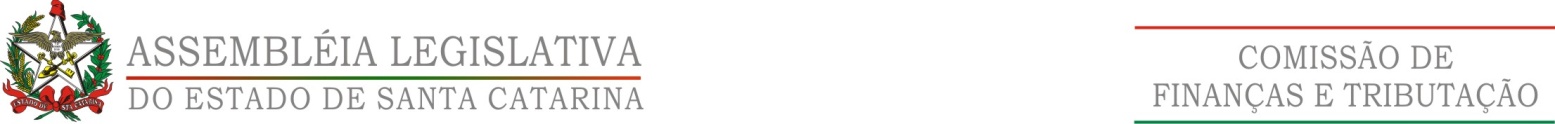 PLC 0004.0/2016
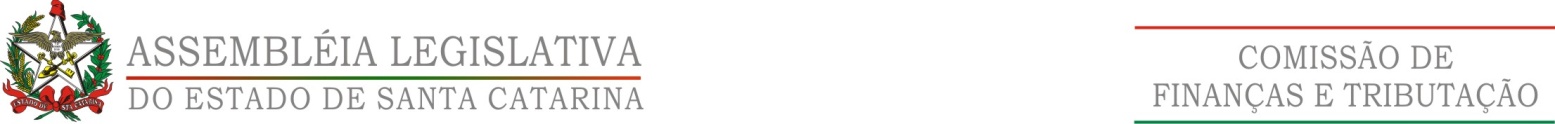 2ª - AUDIÊNCIA PÚBLICA REGIONAL  Regional:SÃO MIGUEL DO OESTE - 2015
Data: 22/06/15 
Horário: 14:30min – Segunda-Feira 
Local Audiência Pública.:Auditório da Unoesc 
CONSELHEIROS: 
Titular: Volmir José Giumbelli –Gerente de administração financeira - Belmonte 
Suplente: NEURA FACHI – SÃO MIGUEL DO OESTE 
Total de Participantes: 66
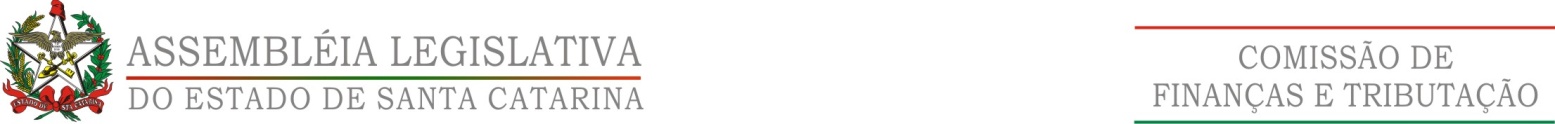 2ª - AUDIÊNCIA PÚBLICA REGIONAL  Regional:SÃO MIGUEL DO OESTE - 2015
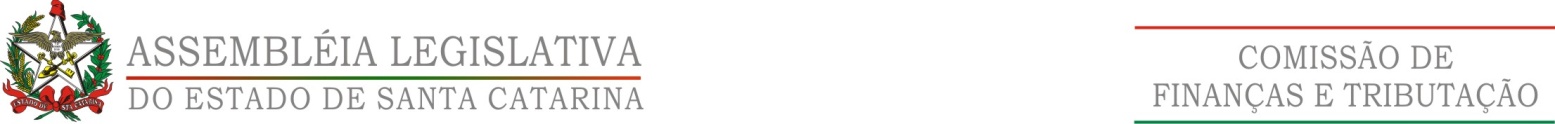 8ª - AUDIÊNCIA PÚBLICA REGIONAL  Regional:SÃO MIGUEL DO OESTE - 2016
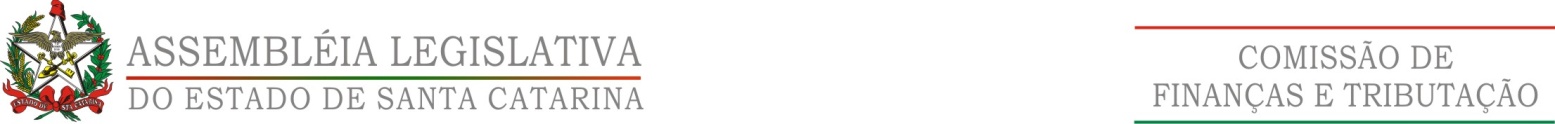 2ª - AUDIÊNCIA PÚBLICA REGIONAL  Regional:SÃO MIGUEL DO OESTE - 2016
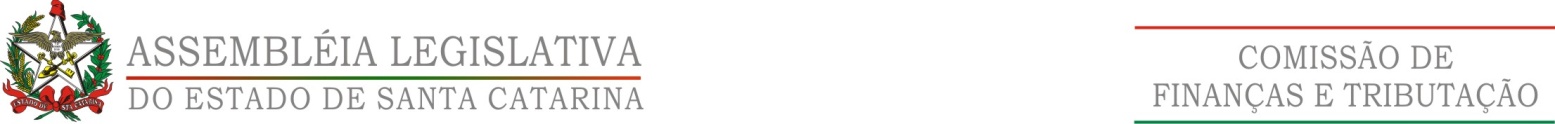 32ª - AUDIÊNCIA PÚBLICA REGIONAL  Regional:ARARANGUÁ - 2015
Data: 07/08/15 
Horário:15h – Sexta-Feira 
Local Audiência Pública:Auditório da Câmara Municipal 
CONSELHEIROS: Titular: Wagner Da Rosa –Prefeito Maracajá
Suplente: Ivonnei Zanette-Prefeito Meleiro 
Total de participantes: 47
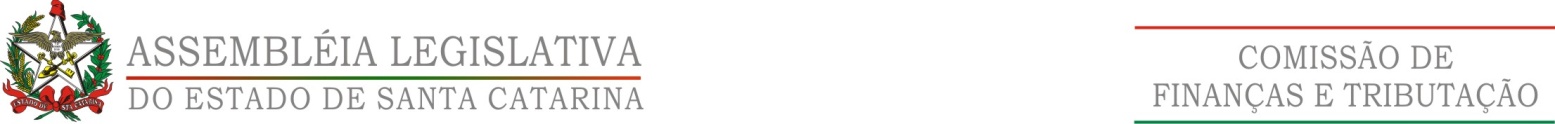 32ª - AUDIÊNCIA PÚBLICA REGIONAL  Regional:ARARANGUÁ - 2015
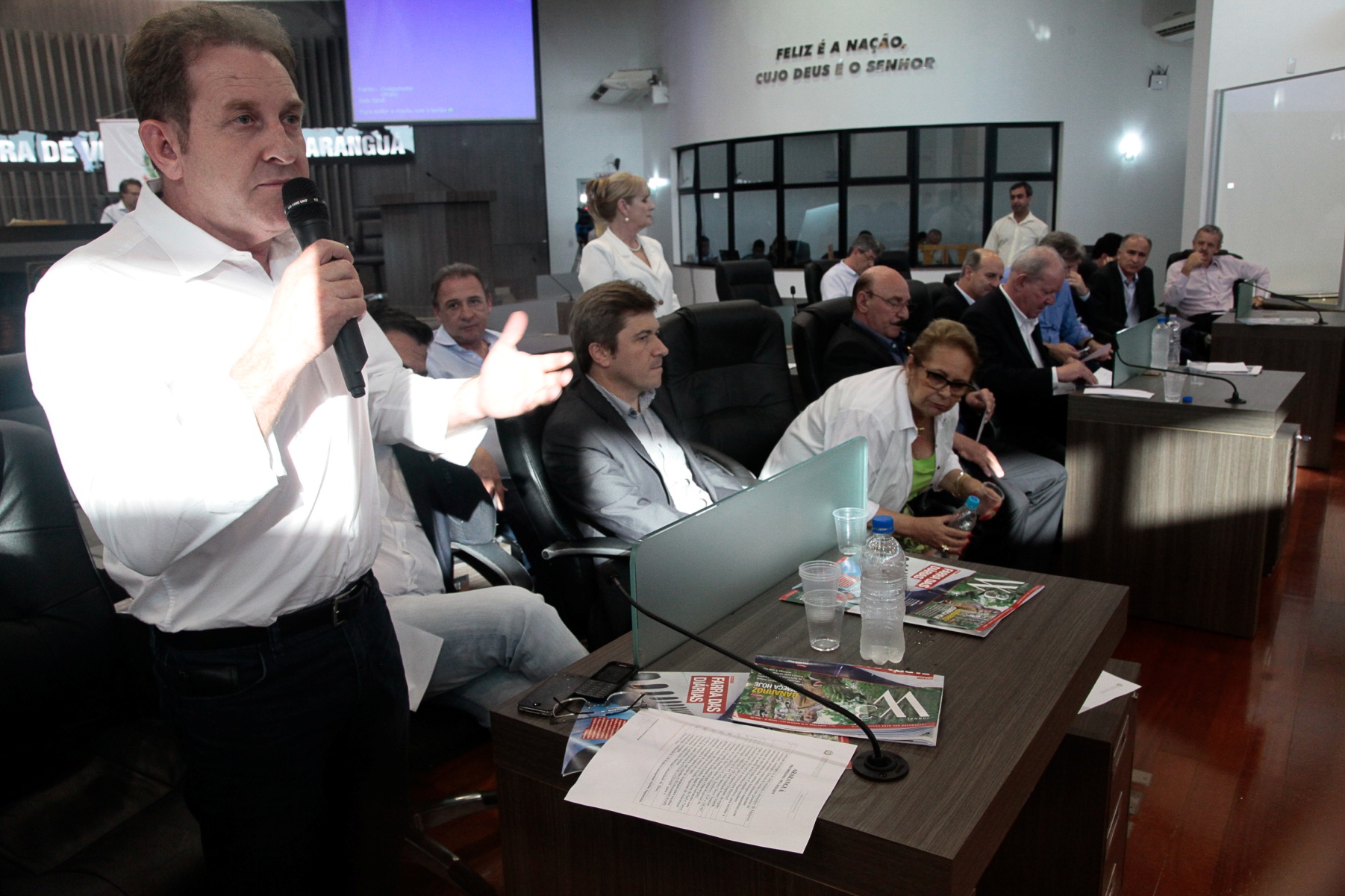 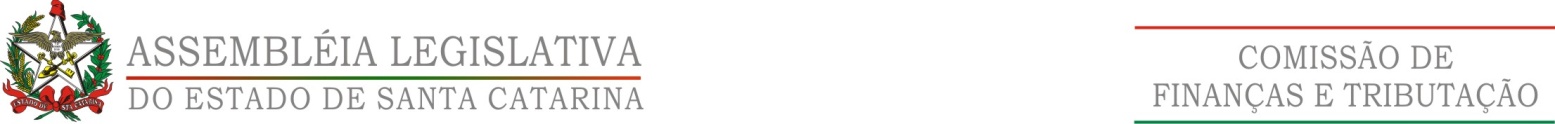 32ª - AUDIÊNCIA PÚBLICA REGIONAL  Regional:ARARANGUÁ - 2015
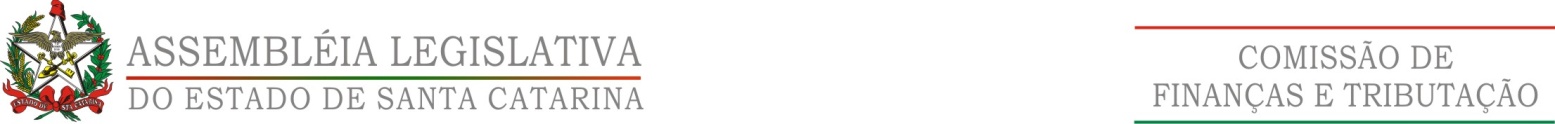 32ª - AUDIÊNCIA PÚBLICA REGIONAL  Regional:ARARANGUÁ - 2015
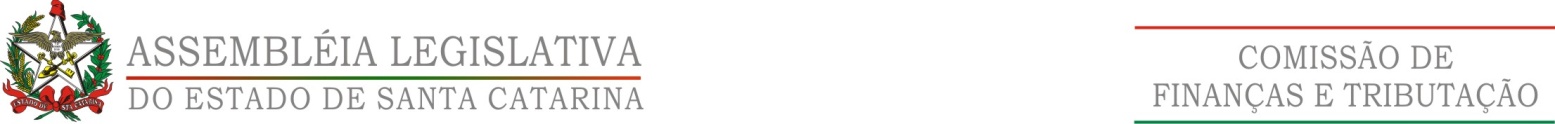 Imprensa cobra o resultado das Audiências
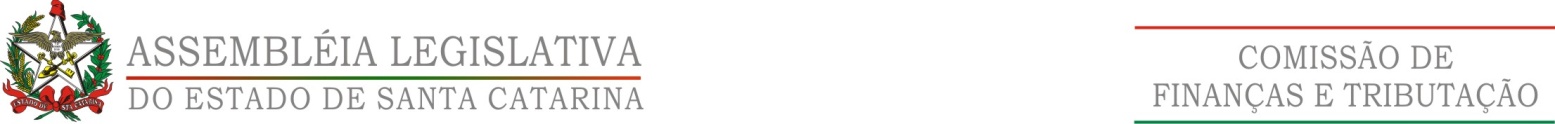 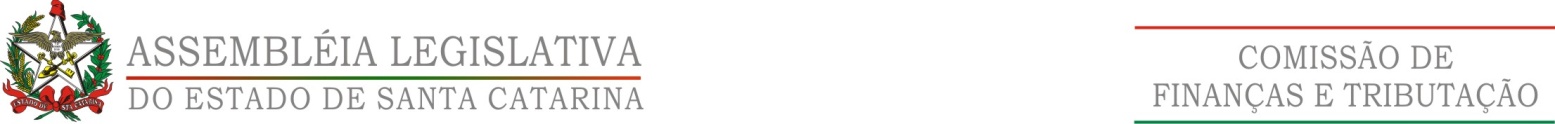 36 REGIÕES
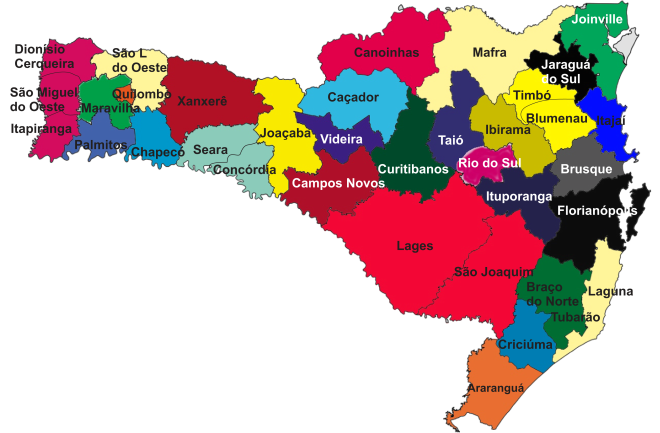 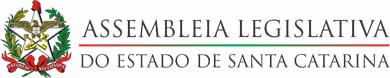 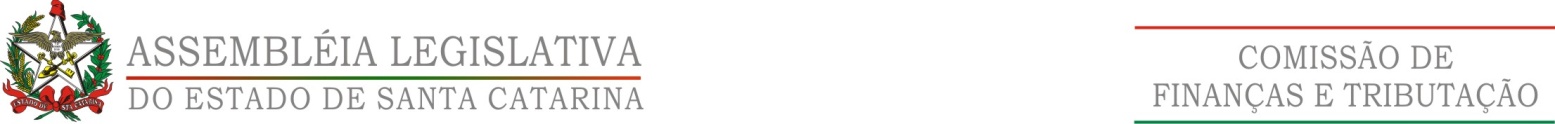 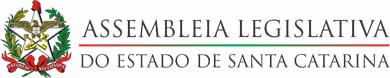 AUDIÊNCIA PÚBLICAORÇAMENTO REGIONALIZADO IMPOSITIVOSIM   OU   NÃO
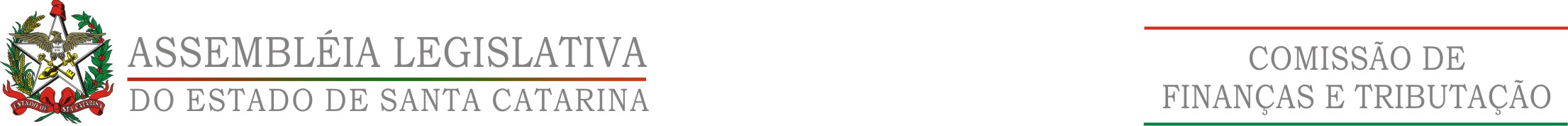 21 DE JUNHO DE 2017